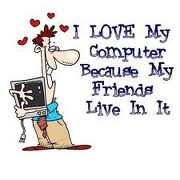 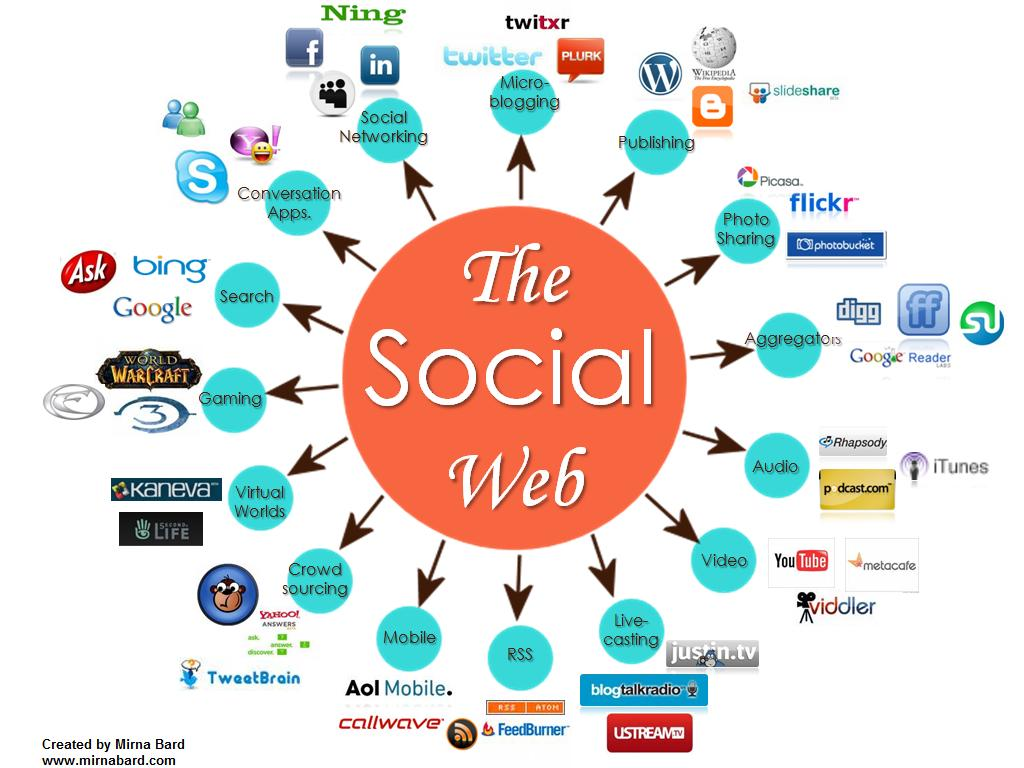 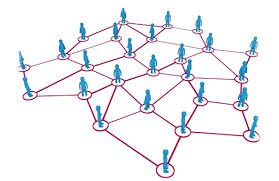 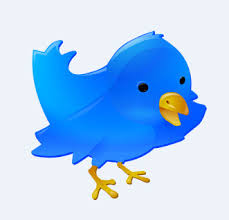 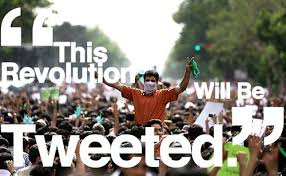 CS 115: COMPUTING FOR THE SOCIO-TECHNO WEB
TwitterTrails
[Speaker Notes: image source: http://www.igenii.com/blog/Social%20Media/social-media/
twitter.com
http://www.worthofweb.com/blog/case-study-this-revolution-will-be-tweeted/
http://foxwoodonlinemarketing.typepad.com/my-blog/social-media/]
Please complete
bit.ly/115S2018PRE
Twitter Primer
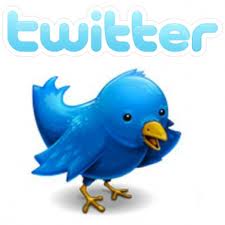 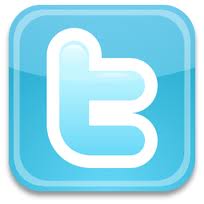 Twitter is a short message service
It allows you to:
Tweet = 
send a message to those who follow what you say
Re-tweet = 
send to your followers something you received
Reply = 
send a specific user a message, also seen by your followers (@user)






Direct-message = 
send a specific user a message, no one else sees it
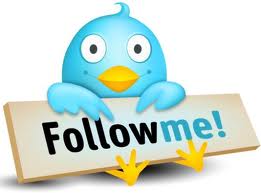 (Mis) Information in Social Media
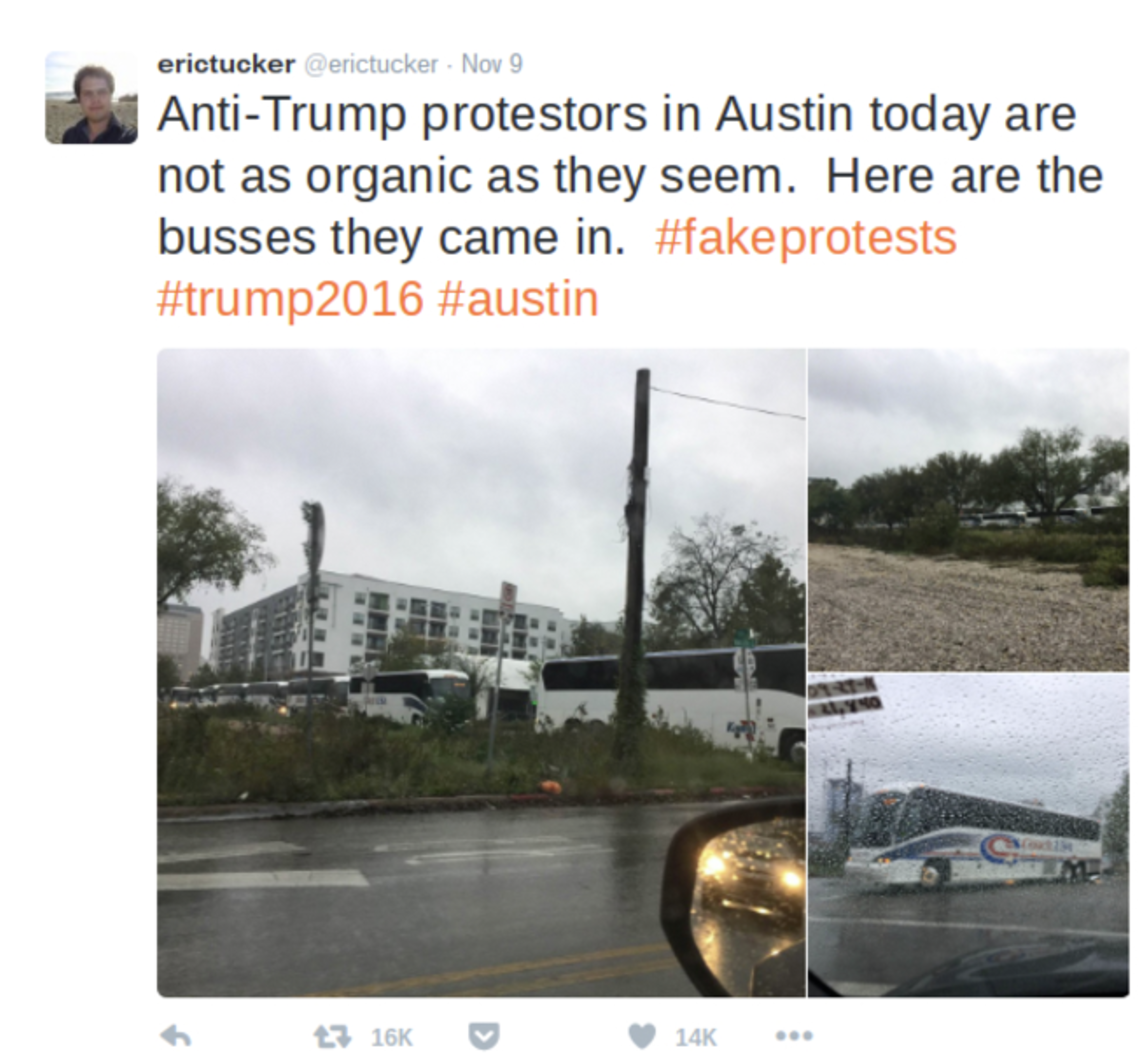 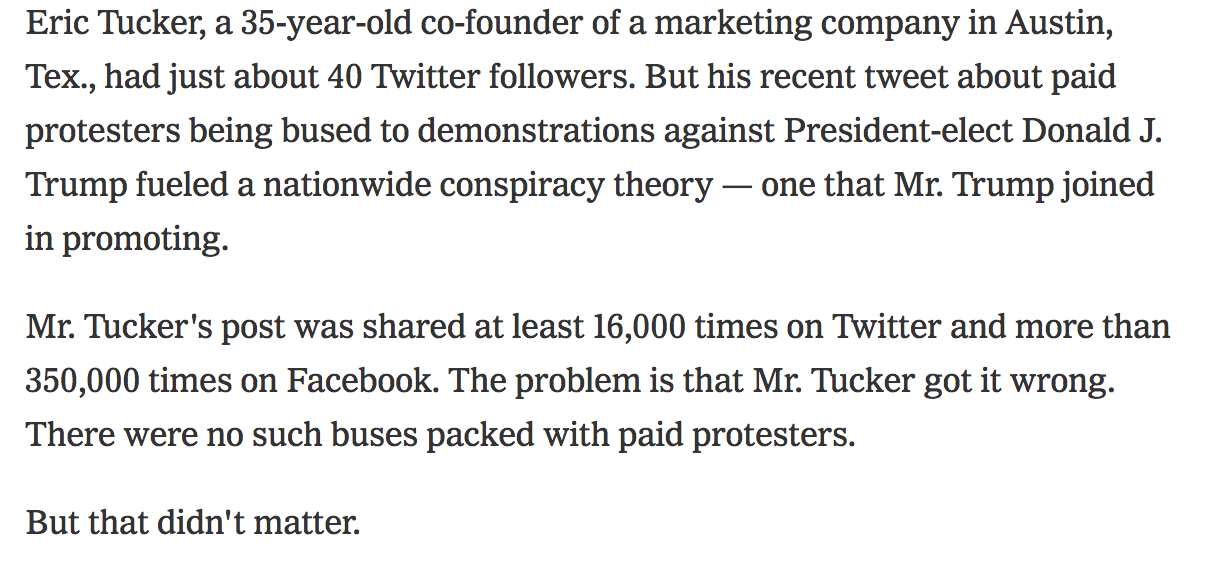 [Speaker Notes: Look at the number of retweets and likes!]
Can we solve the problem through technology?
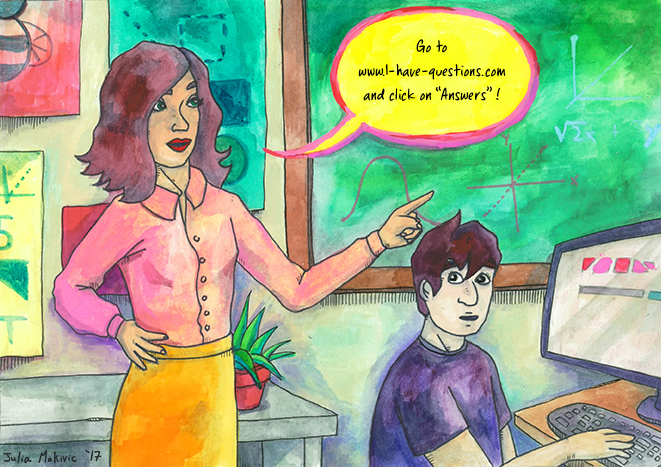 Go to IS_IT_TRUE.com
and click on ANSWERS
[Speaker Notes: You have asked Computer Scientists to discuss the topic, I think that’s what you hope we would tell you.

It’s more tricky than that.
It’s not a matter of AI.
Facebook fired editors and replaced them with AI, and humans ridiculed AI within 2 days!]
Can Technology help in solving the problem ?
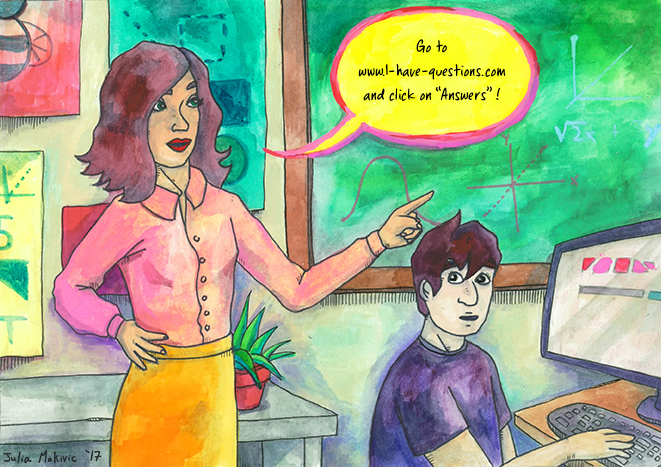 Go to TWITTERTRAILS.com
and run an investigation
[Speaker Notes: You have asked Computer Scientists to discuss the topic, I think that’s what you hope we would tell you.

It’s more tricky than that.
It’s not a matter of AI.
Facebook fired editors and replaced them with AI, and humans ridiculed AI within 2 days!]
Technology can help investigate stories
Story = Tweets in last 10 days collected through keywords.Could be related to a rumor, some event, or a meme
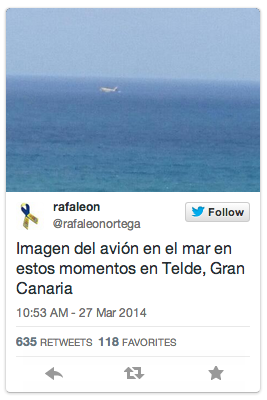 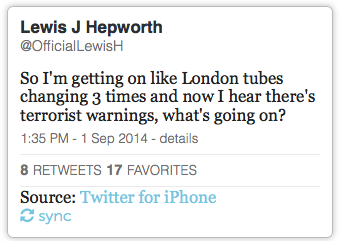 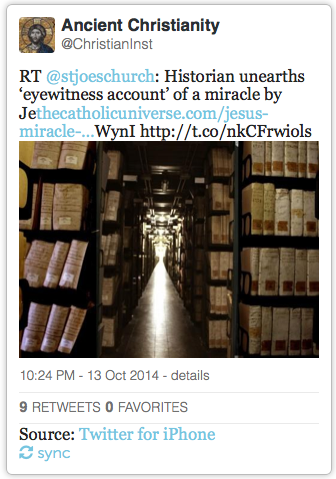 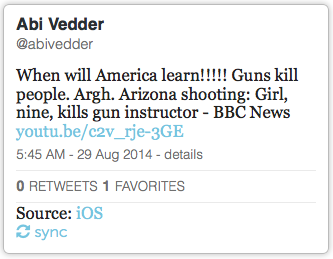 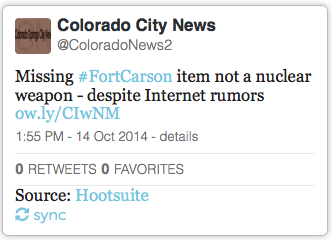 Claim:  Melania Trump had an exorcist in the White House
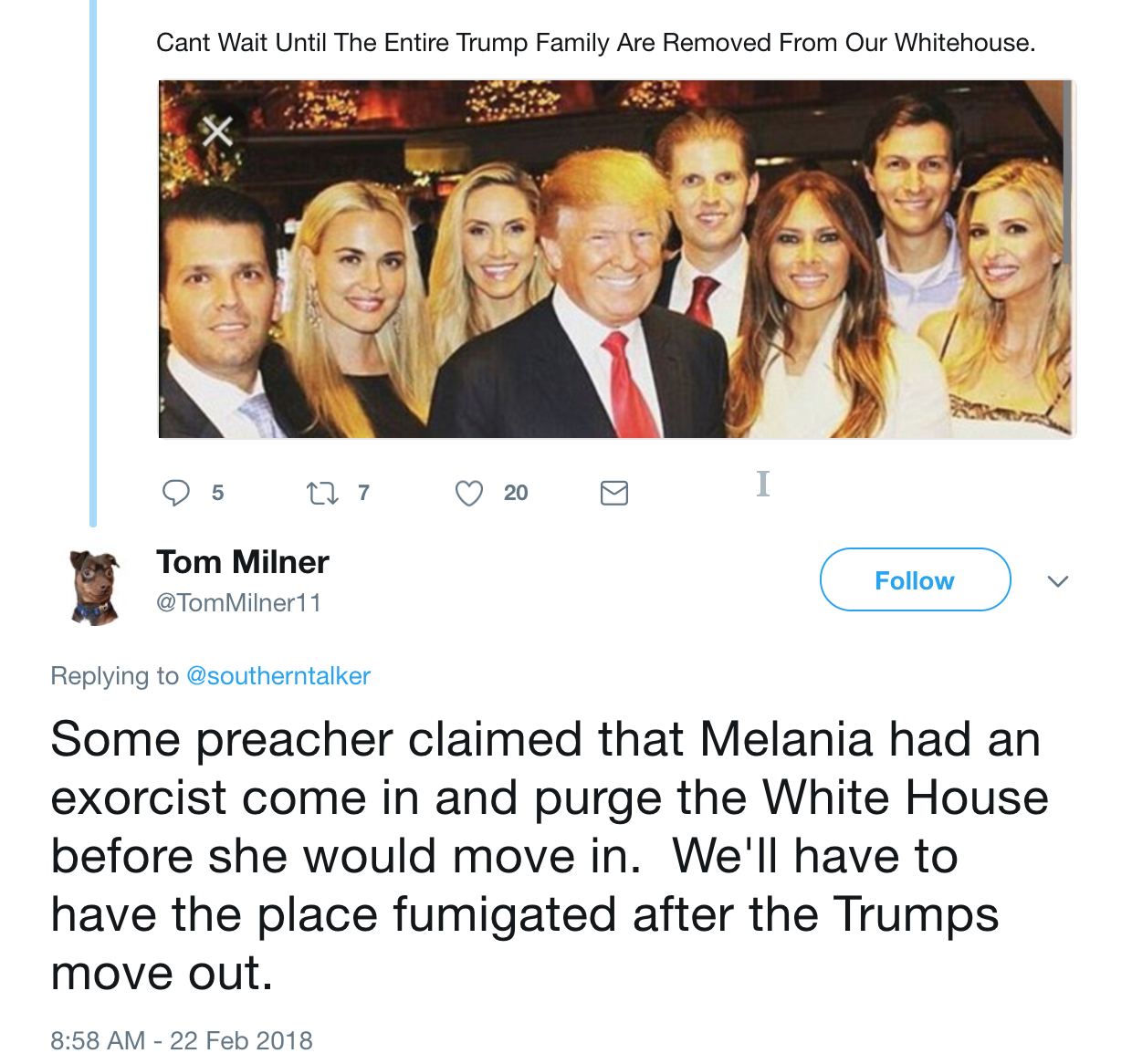 Check the TwitterTrails Story
bit.ly/115S2018TT